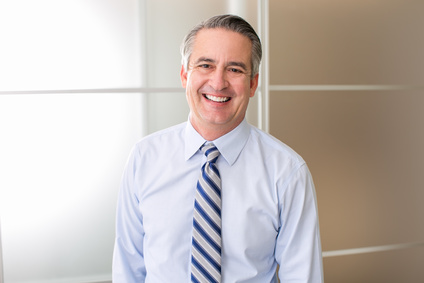 Contacto
Paul 
Frogba
Teléfono: 000 111 333
Móvil: 000 222 444
Dirección: 12 Street Name, Madrid
Email: name@mail.com
Habilidades
Perfil
Lorem ipsum dolor sit amet, consectetur adipiscing elit. Morbi tristique sapien nec nulla rutrum imperdiet. Nullam faucibus augue    id velit luctus maximus. Interdum et malesuada fames ac ante ipsum primis in faucibus. Etiam bibendum, ante nec luctus posuere, odio enim semper tortor, id eleifend mi ante vitae ex.
Profesionales
Microsoft Office
InDesign
PHP MySQL
Experiencia laboral
Google GA
2010 - 2014
Empresa 
Puesto
Lorem ipsum dolor sit amet, consectetur adipiscing elit. Morbi tristique sapien nec nulla rutrum imperdiet. Nullam faucibus augue id velit luctus maximus.
Idiomas
Inglés
LOGO
Francés
Italiano
2010 - 2014
Empresa 
Puesto
Lorem ipsum dolor sit amet, consectetur adipiscing elit. Morbi tristique sapien nec nulla rutrum imperdiet. Nullam faucibus augue id velit luctus maximus.
Personalidad
LOGO
Creativo
Innovador
Serio
2010 - 2014
Empresa 
Puesto
Lorem ipsum dolor sit amet, consectetur adipiscing elit. Morbi tristique sapien nec nulla rutrum imperdiet. Nullam faucibus augue id velit luctus maximus.
Organizado
LOGO
Estudios
2014
Centro educativo – Título
Lorem ipsum dolor sit amet, consectetur adipiscing elit.
2010 - 2014
Empresa 
Puesto
Lorem ipsum dolor sit amet, consectetur adipiscing elit. Morbi tristique sapien nec nulla rutrum imperdiet. Nullam faucibus augue id velit luctus maximus.
LOGO
2014
Centro educativo – Título
Lorem ipsum dolor sit amet, consectetur adipiscing elit.